Mit mutat a beszámoló?
A hazai legnagyobb árbevételű vállalatok tudástőke mutatóinak változása a 2007-2010 közötti időszakban
Fodor Péter és Csapi Vivien 
 
 
PTE-KTK GTI
Tartalom
A kutatás célja
Felhasznált mutatók 
A vizsgált sokaság 
Vizsgált mutatók iparági, idő- és térbeli alakulása 
IC és hagyományos mutatók összefüggései 
Korlátok és irányok 
Összegzés
Célok
IC modellek tesztelése
A hagyományos számviteli és az intellektuális tőke mutatók összehasonlítása 
Magyar sajátosságok bemutatása 
Kimagaslóan teljesítő cégek azonosítása
Területi, iparági következtetések levonása
Számviteli mutatók
Általános likviditási mutató
Saját tőke aránya
Működési profithányad
Készlet, vevő, szállító forgási idő és forgási sebességek
Likviditási gyorsráta
Idegen tőke/saját tőke
Nettó
profithányad
Készpénzhányad
Hosszú távú eladósodottság
ROE, ROA
Nettó forgótőke
Kamatfedezeti mutató
MC, PC
5
2013.03.12.
IC mutatók és számításuk
Szellemi tőke mérés
Tobins q
Market-to-book Value
Szervezeti szint
Knowledge Capital Earnings
Alk. hat.
II
Piaci 
Kapitalizációs
eljárások
VAIC
MVA
ROA*
CIV
EVA
CI
ROA 
eljárások
Komponensek azonosítva
IAMV
AFTF
IC-Index
HRCA
Citation-weighted Patents
Közvetlen
Szellemi tőke 
mérés
TVC
Value Chain Score Board
Skandia Navigator
Inclusive Valuation Methodology
The Value Explorer
Intangible AssetsMonitor
Balanced Scorecard
Scorecard Módszerek
Intellectual Asset Valuator
Human Capital Intelligence
Technology Broker
Forrás: Sveiby (2001)
Nem mon-értékelés
Mon-értékelés
A sokaság
HVG TOP500 – árbevétel 
Baranya TOP100 - árbevétel 
Szabolcs TOP100 - árbevétel 
Dél-Alföld TOP100 - árbevétel 
Innovatív cégek TOP20
N=779
8
Vizsgált számv. mutatók iparáganként
[Speaker Notes: Hatékonyságit elsősorban az eszközhatékonysági mutatókkal mértük]
IC mutatók alakulása 2007-2010
IMM/ÖE
ICE
CCE
HCE
SCE
VA/ÖE
28,4%
0,8%
-5%
IMM*/ÁB
[Speaker Notes: IMM* IMMATJAVAK BESZERZÉSE, IMMATJAVAK MEGÚJULÁSI RÁTÁJA
Sokféle a mutató 
A piaci mutatók nagyon kevés helyen azoníthatóak (MO sajátosság). 
A piaci alapú bevethető és a 
Emiatt a hatékonysági mutatókkal tudtunk dolgozni. 
Ha külső szemlélőként vizsgálódunk, akkor nincs belső adat.  

Két hagyományos mutatócsoporttal mutatnak kapcsolatot ezek a mutatók (CIV, ROA, VAIC, CI) 
Profitabilitási rátákkal 
 Nettó forgótőke 

Minél nagyobb az esedékes tartozások levonása után megmaradó likvid eszköz állomány, annál nagyobb a szellemi tőke értéke.]
IC vs. hagyományos mutatók
Többségében kevés és gyenge korrelációk. 
A hagyományos mutatók valóban nem mutatják ki a szellemi tőkét!
UGYANAKKOR
KIMUTATHATÓ A TUDÁSTŐKE HATÁSA AZ ÜZLETI EREDMÉNYESSÉGRE
Korlátok
INPUT ADATOK: 
adatfelviteli hiba, csonkolás;
Közzétételi kötelezettség elmulasztása (elsősorban kiegészítő melléklet)
Piaci alapú mutatószámokhoz nyrt. Száma a mintában kicsi
MÓDSZERTANI PROBLÉMÁK:
Eljárások finomhangolása (iparági ROA; saját WACC)
Konklúzió, lehetőségek
Korreláció helyett regresszió:
IC
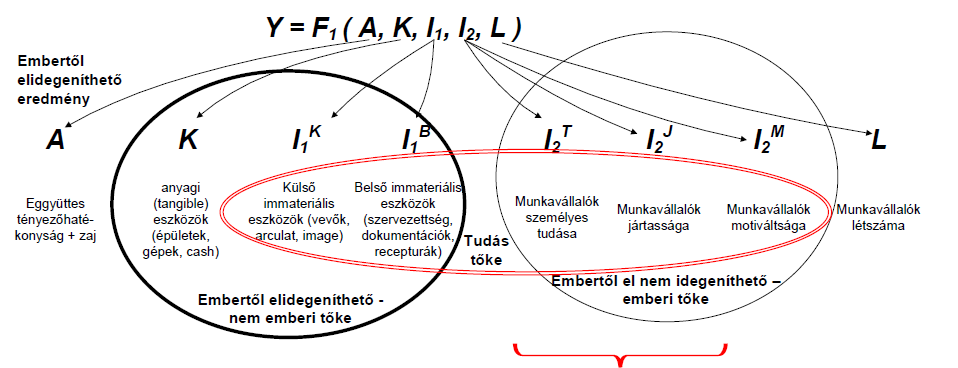 PÜ
LIKV
EL
PROF
HAT
Forrás: Boda , Virág (2011 )
Elérhetőségek
Fodor Péter
Csapi Vivien
Tel.: +36302409391
Email: fodorp@ktk.pte.hu
Tel.: +36306622778
Email:  csapiv@ktk.pte.hu